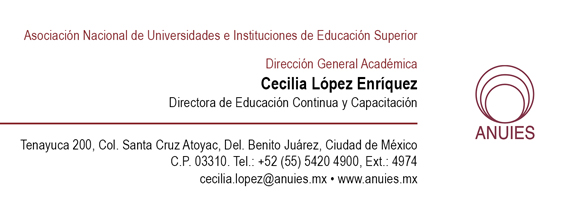 RED NACIONAL DE GENERACIÓN DE RECURSOS
 PARA  LA EDUCACIÓN SUPERIOR
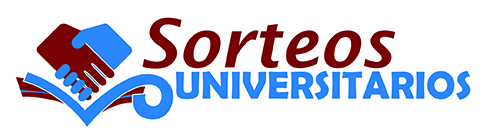 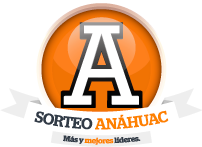 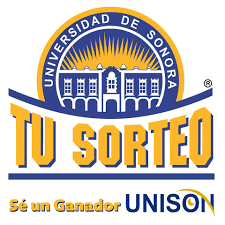 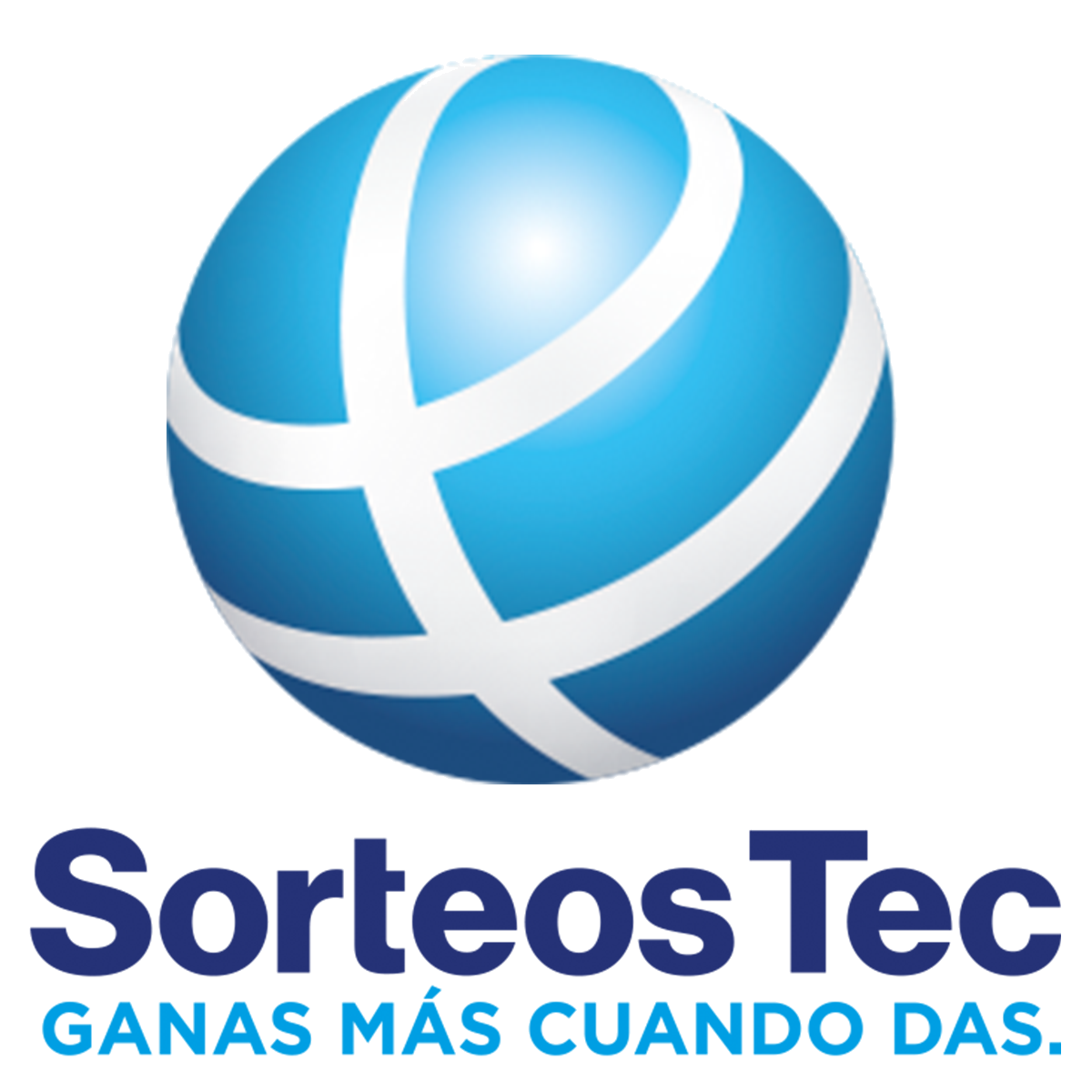 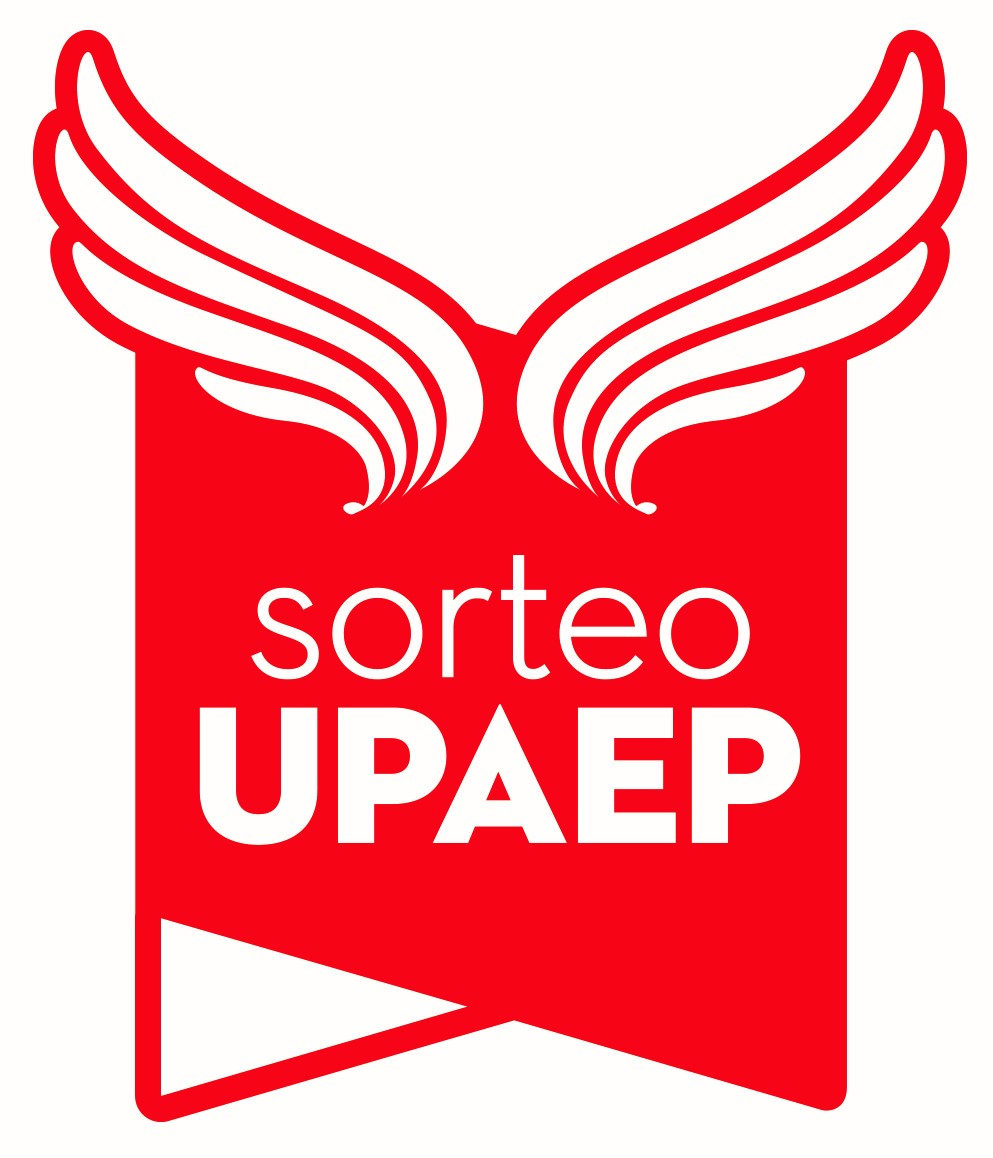 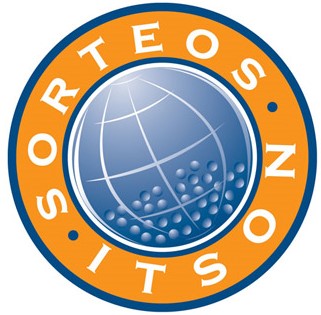 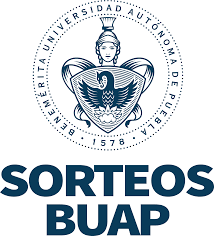 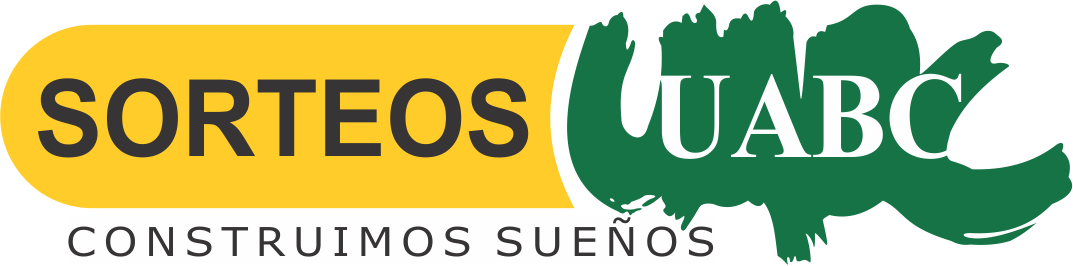 Planeación - Sorteo
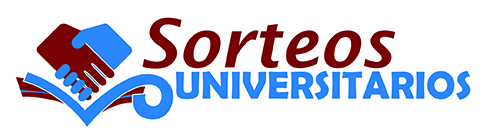 Sorteos UniversitariosCompartiendo experiencias
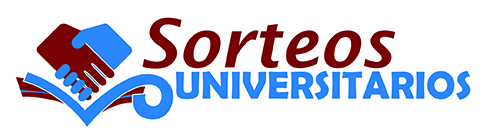 La educación es la mejor inversión para transformar vidas y en consecuencia, mejorar desde una comunidad, hasta un país entero.

Las universidades tenemos el deber de formar a los jóvenes que cuentan con el potencial para poner en marcha los cambios que requiere México.
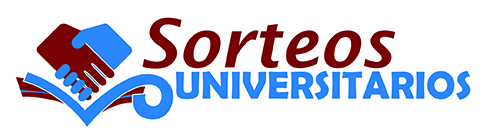 Como integrantes de la Asociación Nacional de Universidades e Instituciones de Educación Superior (ANUIES) nos preocupa y nos ocupa encontrar nuevas formas de colaboración entre las instituciones de educación superior, la sociedad civil, instituciones y gobierno, para generar fuentes alternas de recursos económicos que nos permitan atender el reto de la educación universitaria
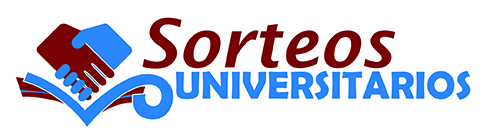 Realidad: 

Se requieren recursos para la gestión y administración de la labor académica y de formación. Los presupuestos con los que cuentan las Instituciones Educativas son insuficientes.

Históricamente, los sorteos han sido vistos como actividades con fines primordialmente económicos, ajenos a las causas de interés público, que no contribuyen al desarrollo del individuo ni al fortalecimiento de la sociedad. Sin embargo, existen sorteos organizados por instituciones educativas que tienen como propósito la obtención de recursos económicos destinados al fortalecimiento del Sistema Educativo Nacional.
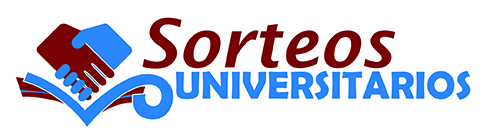 Fondos:
Remanente social
Conciencia
Social
Promueve 
Filantropía
Movilidad
social
Beneficios de
los sorteos
universitarios
Confianza e
identidad
con causa
Desarrollo
económico
Esperanza de
ganar en
participantes
Coadyuva a
gobernabilidad
del país
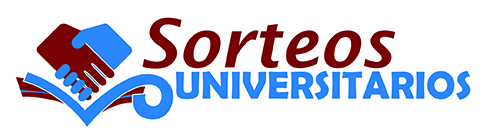 +380,000
ColaboradoresVoluntarios
Se ha generado una red de  colaboración en la que se involucra la sociedad,  que participa comprando o vendiendo boletos
+5.5 M 
De boletos 
vendidos
Información 2018 de 7 Sorteos Universitarios: ANAHUAC, BUAP,  ITSON, 
TEC DE MONTERREY, UABC, UPAEP Y UNISON
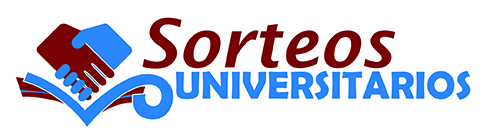 + de 
275 mil
 Alumnos Beneficiados
Ofrecemos 
+ de $650 MDP
Apoyar
+
Ganar
en + de 370,000premios
Becas
Equipamiento
Infraestructura
Investigación
Tecnología
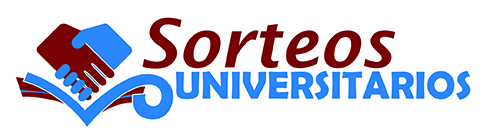 ¿QUE SE REQUIERE PARA REALIZAR UN SORTEO?
Buena reputación
Apoyo de autoridades institucionales
Que cuente con las condiciones adecuadas para implementar un proyecto de este nivel
Tener claro que los sorteos nacen y viven por su credibilidad
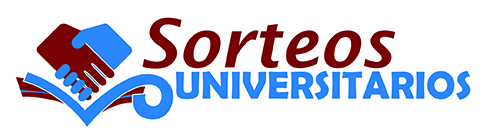 PROYECCIÓN FINANCIERA
Definir figura jurídica

Desarrollar plan de negocios a 5 años

Buscar una rentabilidad de
    20%
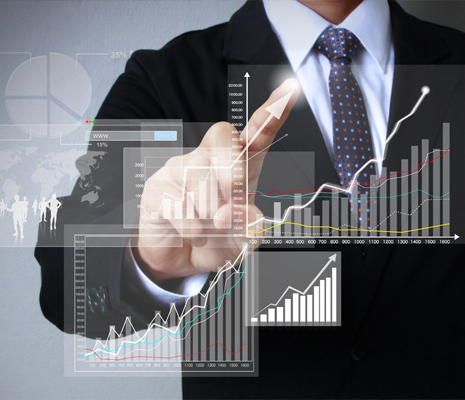 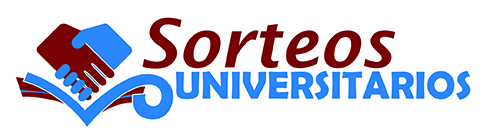 LA VENTA DE BOLETOS
¿Quién?
¿Cómo?
Venta manual


Venta en línea
Alumnos
Maestros
Personal Admvo.
Población en general
Oficinas públicas y/oprivadas.
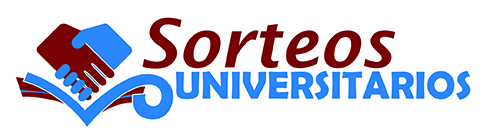 CICLO DE FINANCIAMIENTO DE UN SORTEO
Requieres “capital semilla”.
Comienzas a operar con ese capital semilla.
Nómina
Gastos de operación
Fianza
Gastos SEGOB
Los ingresos del sorteo se dan hasta que comienzas 
      a vender los boletos.
Premios los puedes pagar al final (depende de tu 
     estrategia financiera).
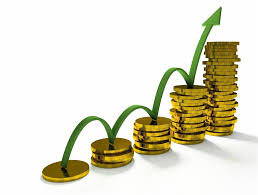 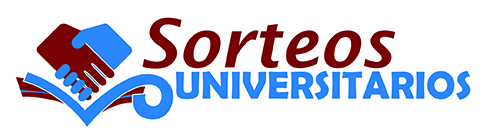 DEFINIR MODALIDAD DE SORTEO
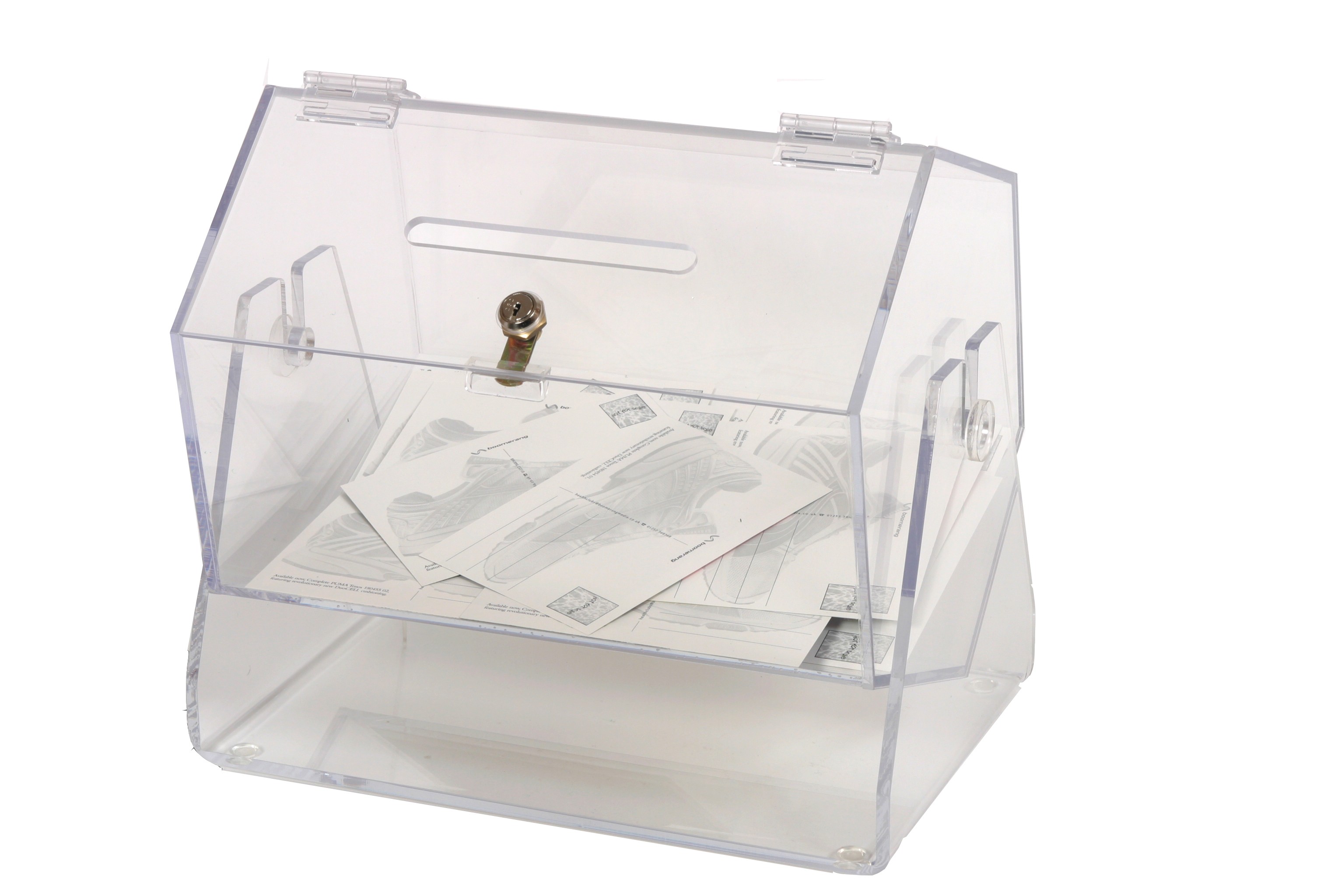 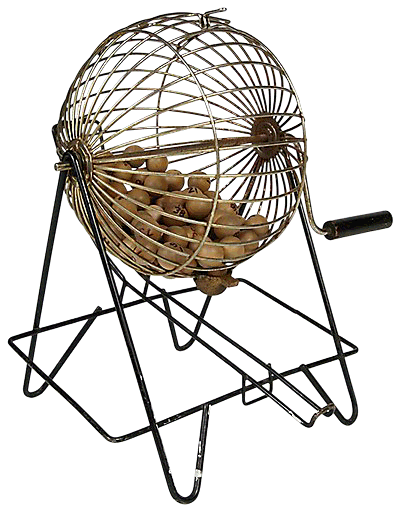 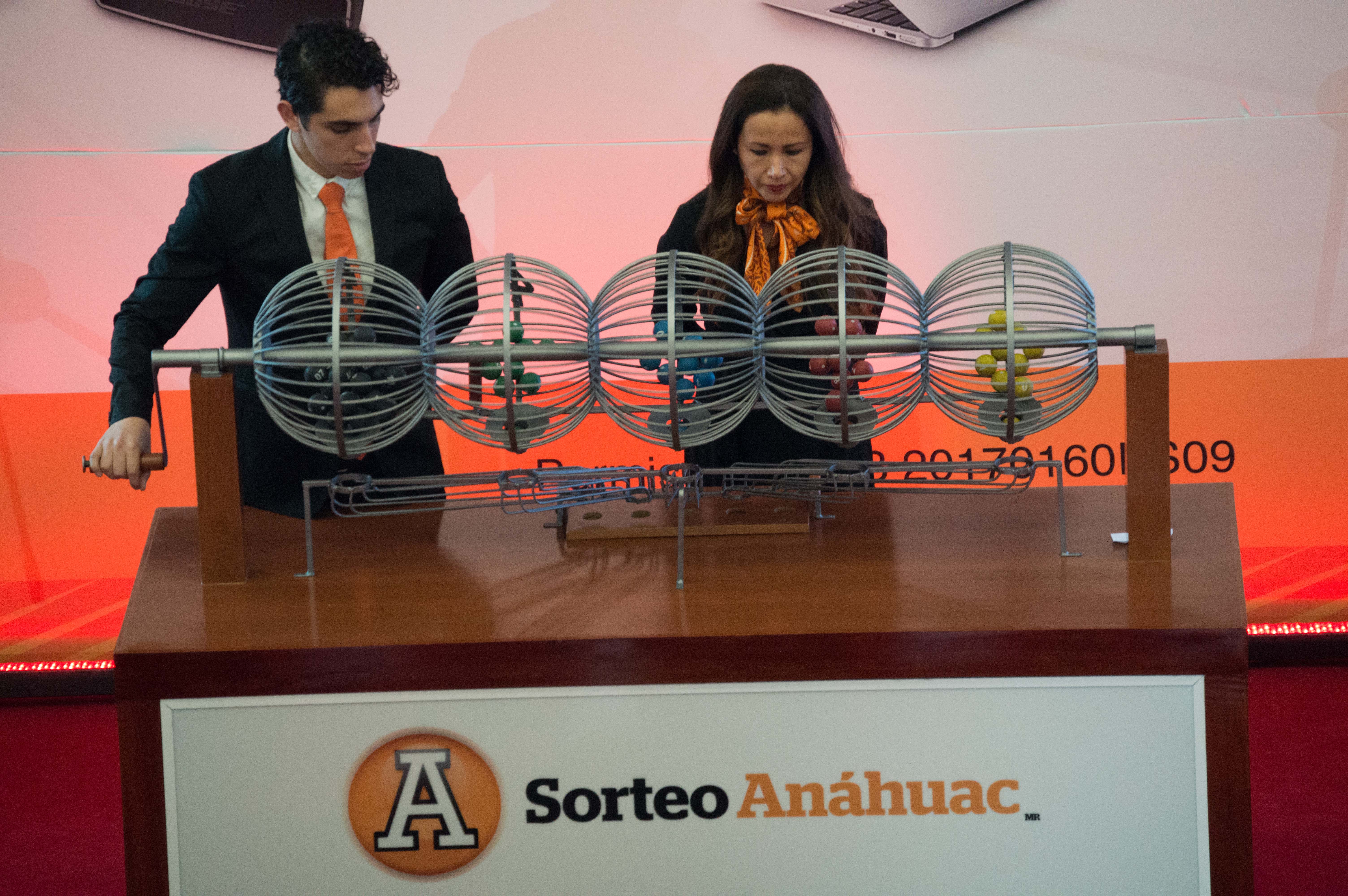 13
COTIZACIONES
Y TRÁMITES
LEGALES
SEGOB
PLANEACIÓN
ADQUISICIONES
Y CONTRATACIONES
FINIQUITO
DISTRIBUCIÓN
 DE BOLETOS
ENTREGA
DE 
PREMIOS
SORTEO
MAGNO
Y
COLAB.
PROMOCIÓN
SUPERVISION
COBRANZA
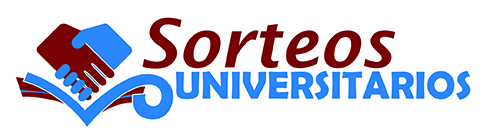 ETAPAS 
DE UN SORTEO
14
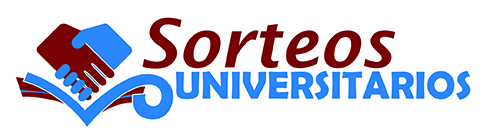 SORTEOS UABC
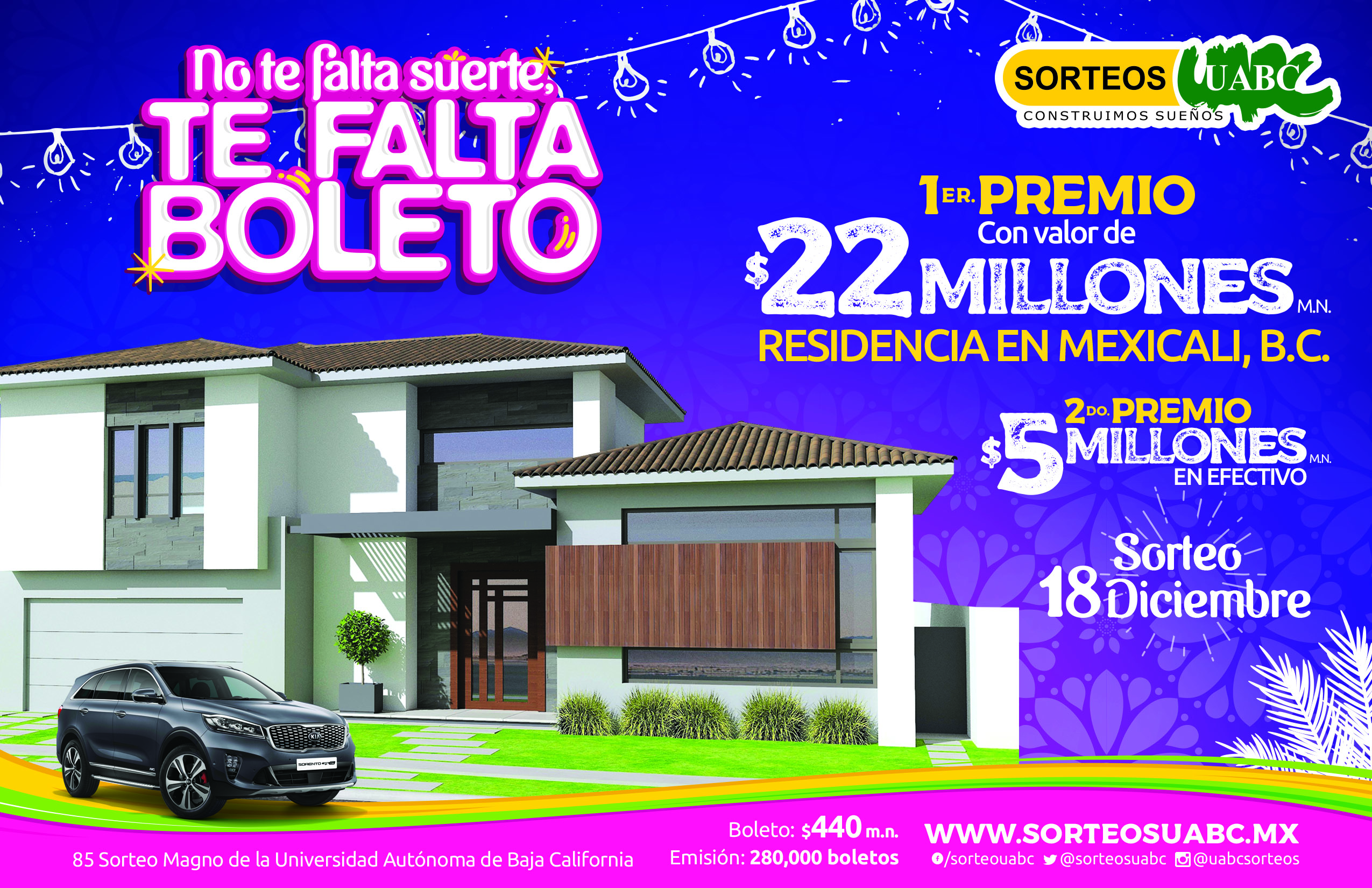 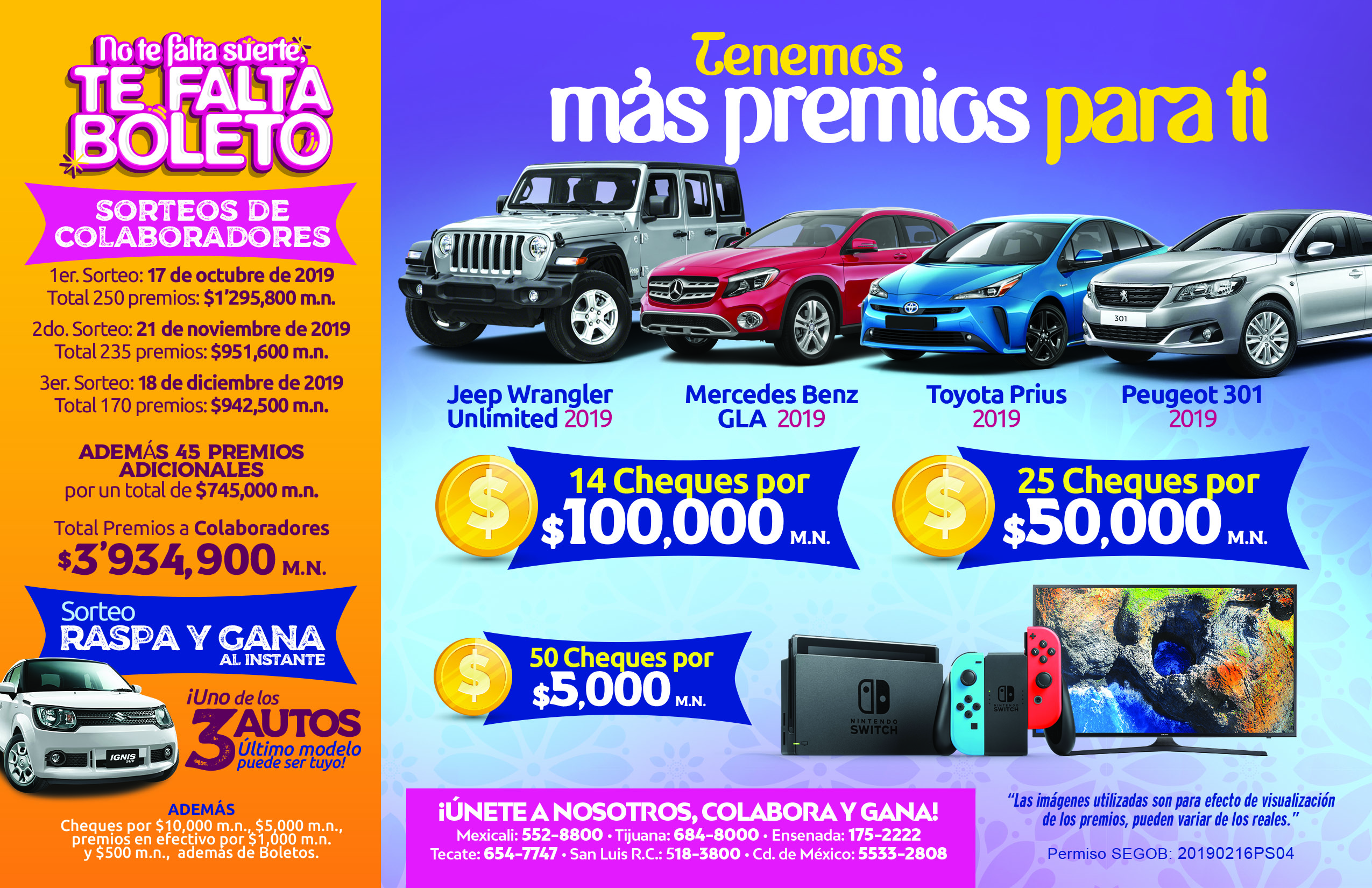 15
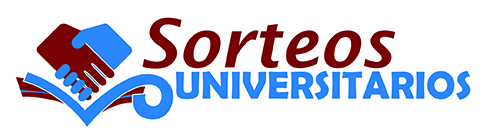 NÚMEROS  SORTEO UABC
Nace 1971                     .  Emisión   50,000
Sorteo Actual 85             -Emisión 280,000
Precio del boleto             -$ 440.00
Primer premio                   $ 22’000,000
Premios a compradores    5,775
Total en premios:               Más de $ 40’000,000
                     Venta:   70%  Interna
                                 .30%  Externa
16
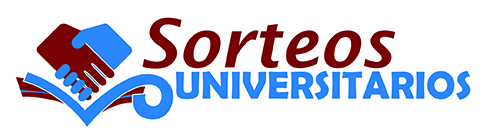 ASESORÍA DE SORTEOS UNIVERSITARIOS
¿Qué institución es más afín a la tuya?
 
Queremos compartir las mejoras prácticas para que tengan buenos resultados desde el principio

Grupo de Sorteos Universitarios  está dispuesto a apoyar
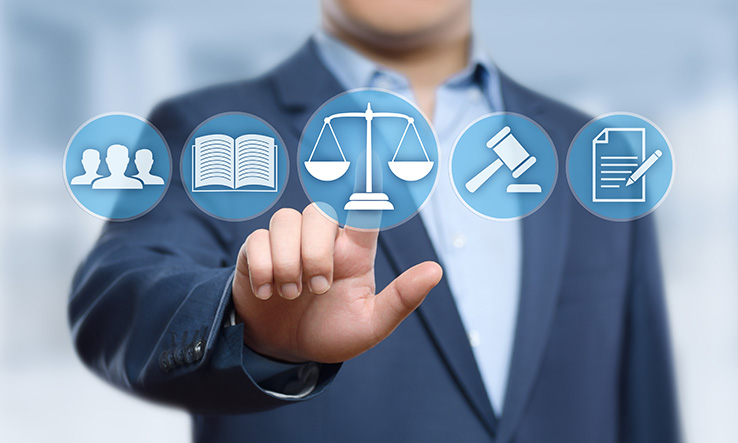 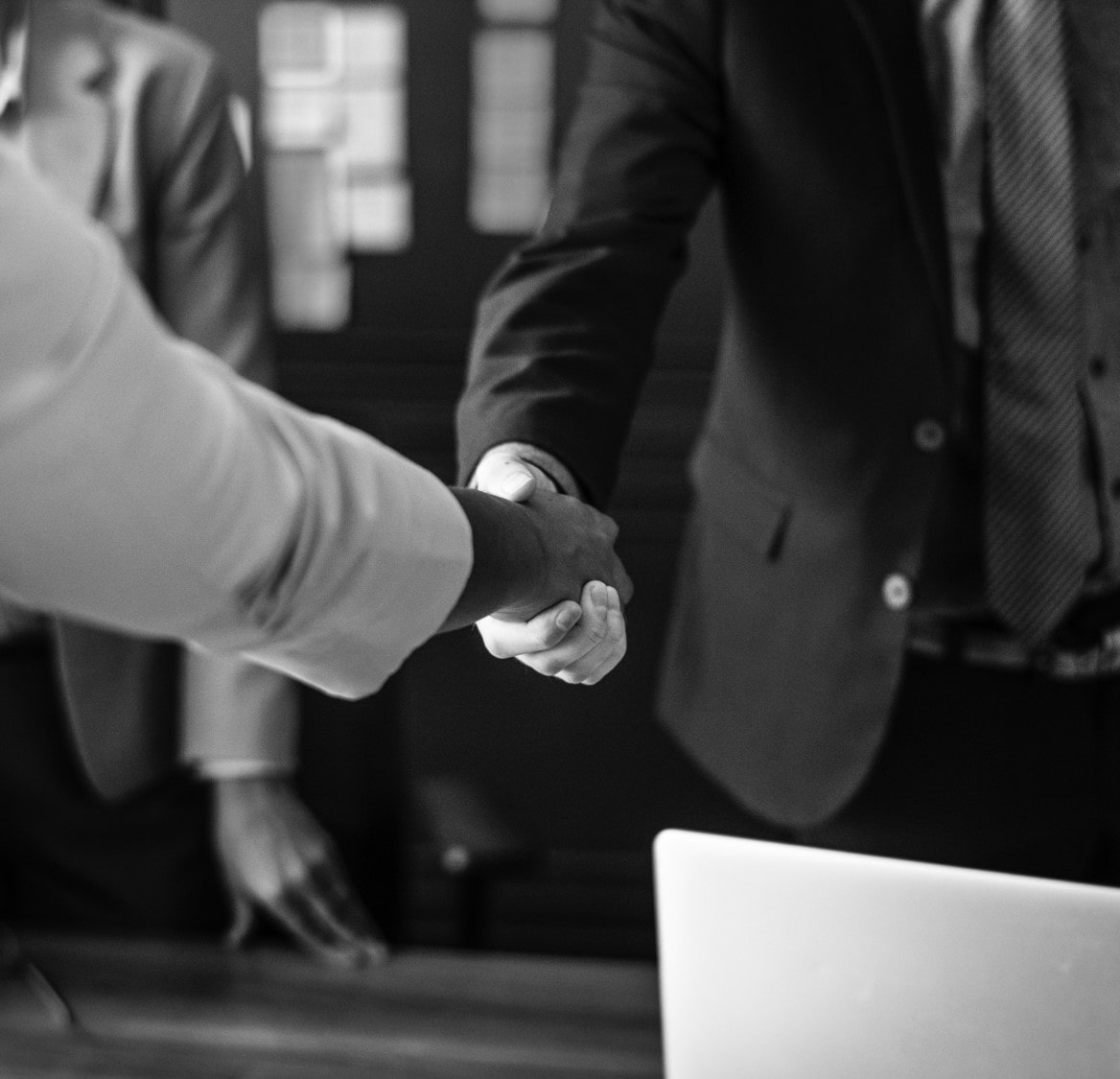 Gracias!
¿Tiene usted alguna pregunta?
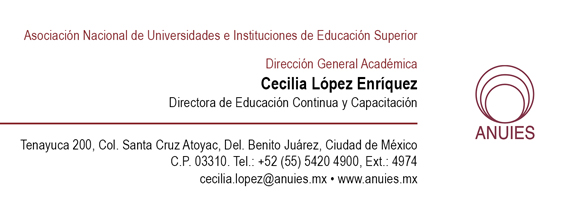 RED NACIONAL DE GENERACIÓN DE RECURSOS
 PARA  LA EDUCACIÓN SUPERIOR
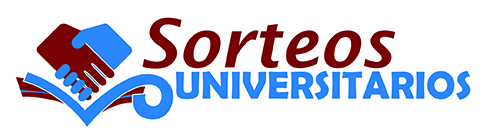 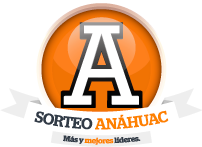 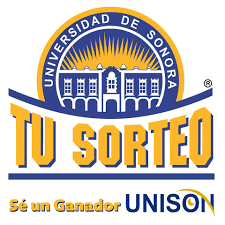 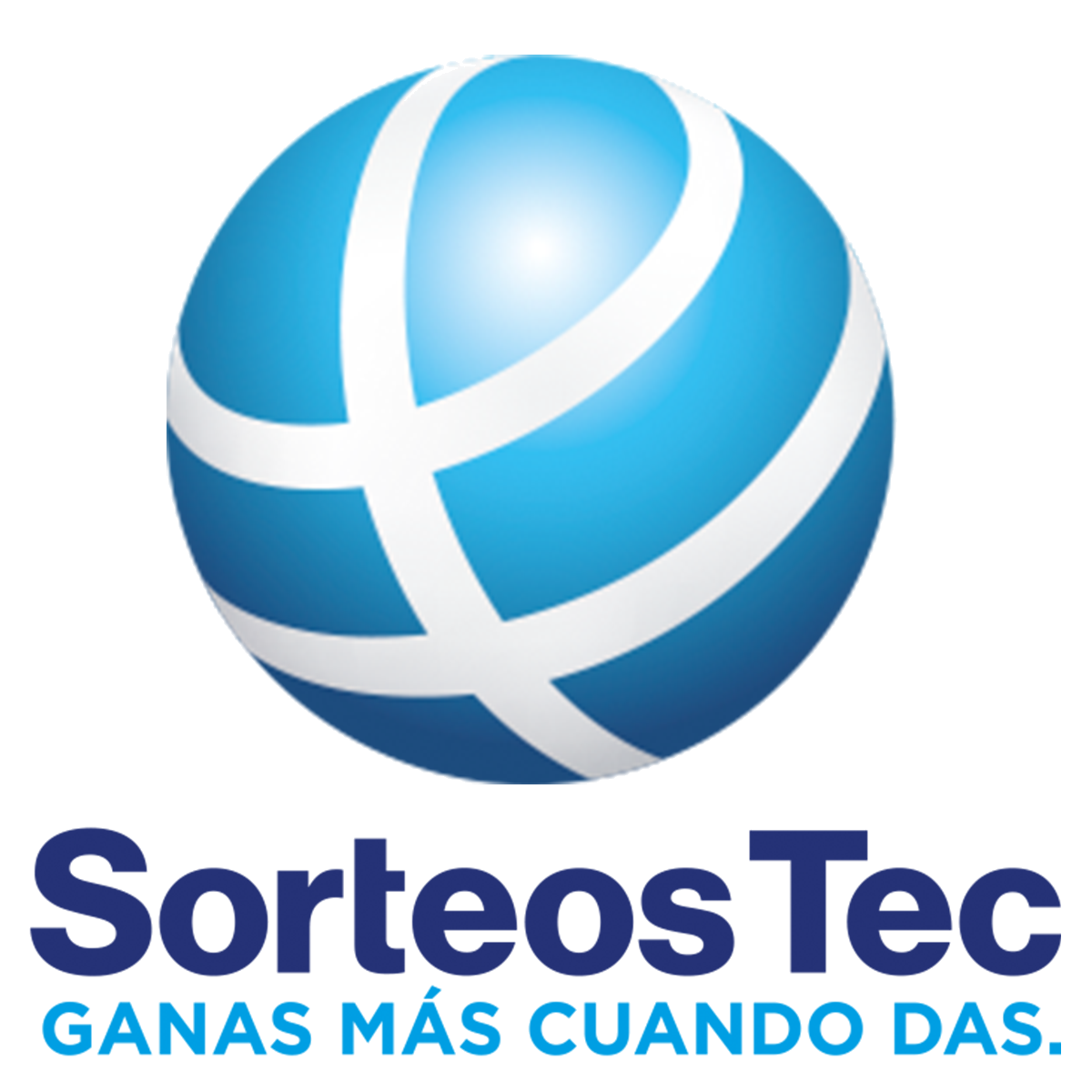 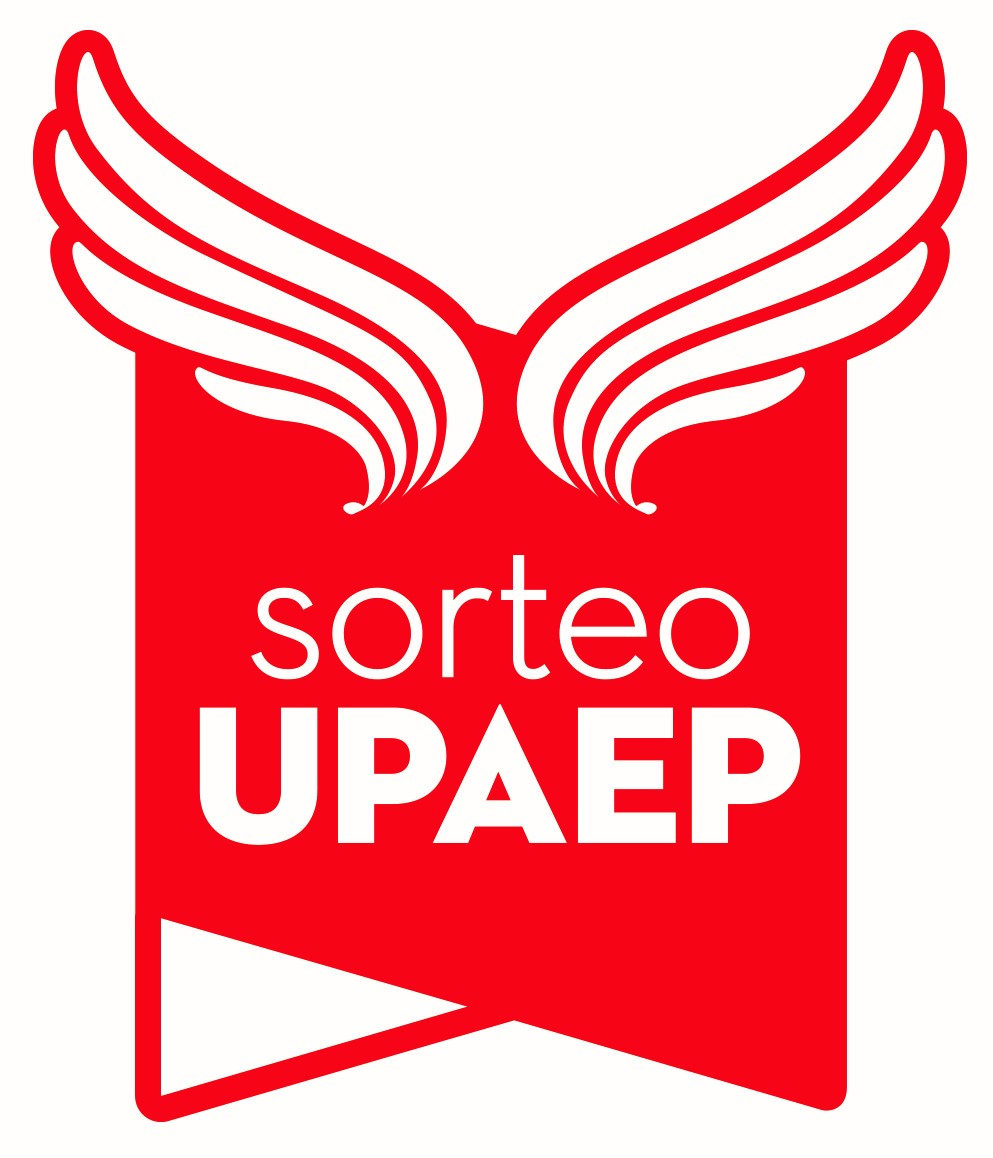 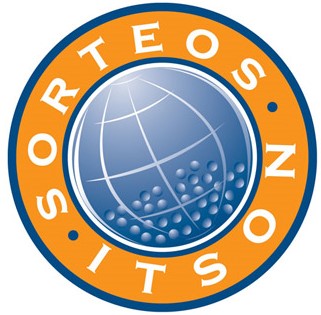 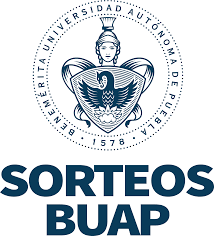 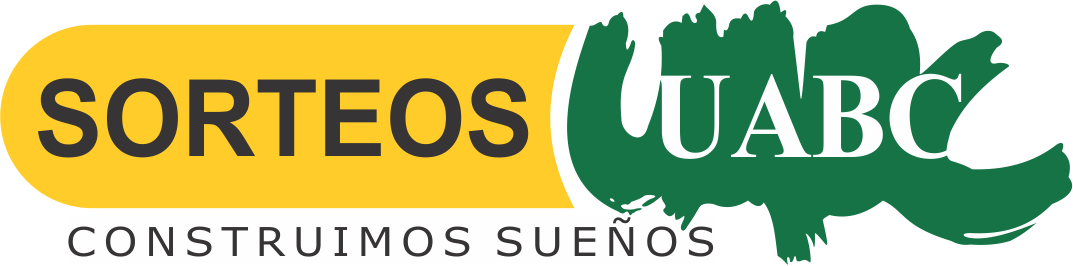 Planeación - Sorteo